Financie
Hlavné usmerňujúce otázky
Ako udržateľne financovať projekt?
Aké sú vaše zdroje financovania?
Máte inovatívne stratégie ako financovať váš projekt?
Ako zabezpečíte, že bude projekt dlhodobo solventný (platby schopný)?
Financie
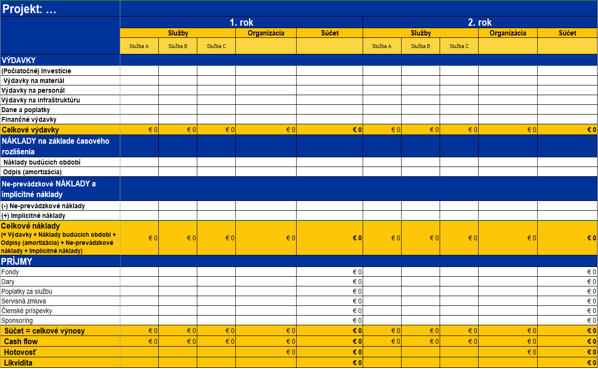 Prezrite si Excelový dokument “Finančný plán” a vypočítajte si svoje cash flow a likviditu!
Môj projekt:Financie
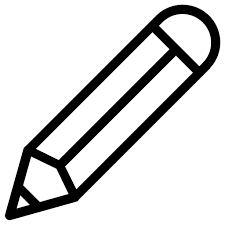